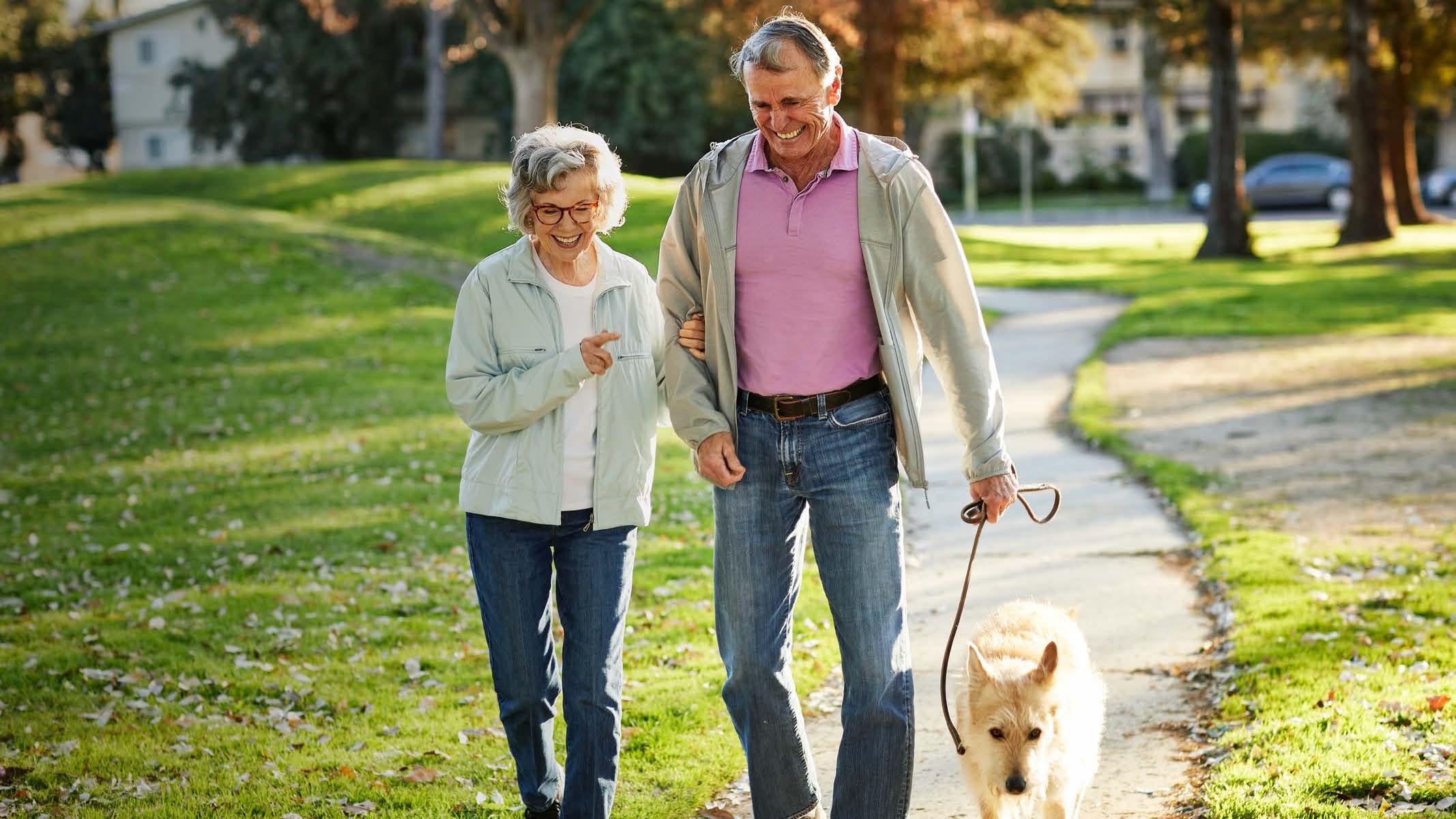 Plan for Life
If you are within three months of turning 65, you are eligible for the Medicare Initial Enrollment Period (IEP) and can enroll in a Medicare plan.
Y0040_GHHHWZDEN_19_C0818
Your presenter today is...
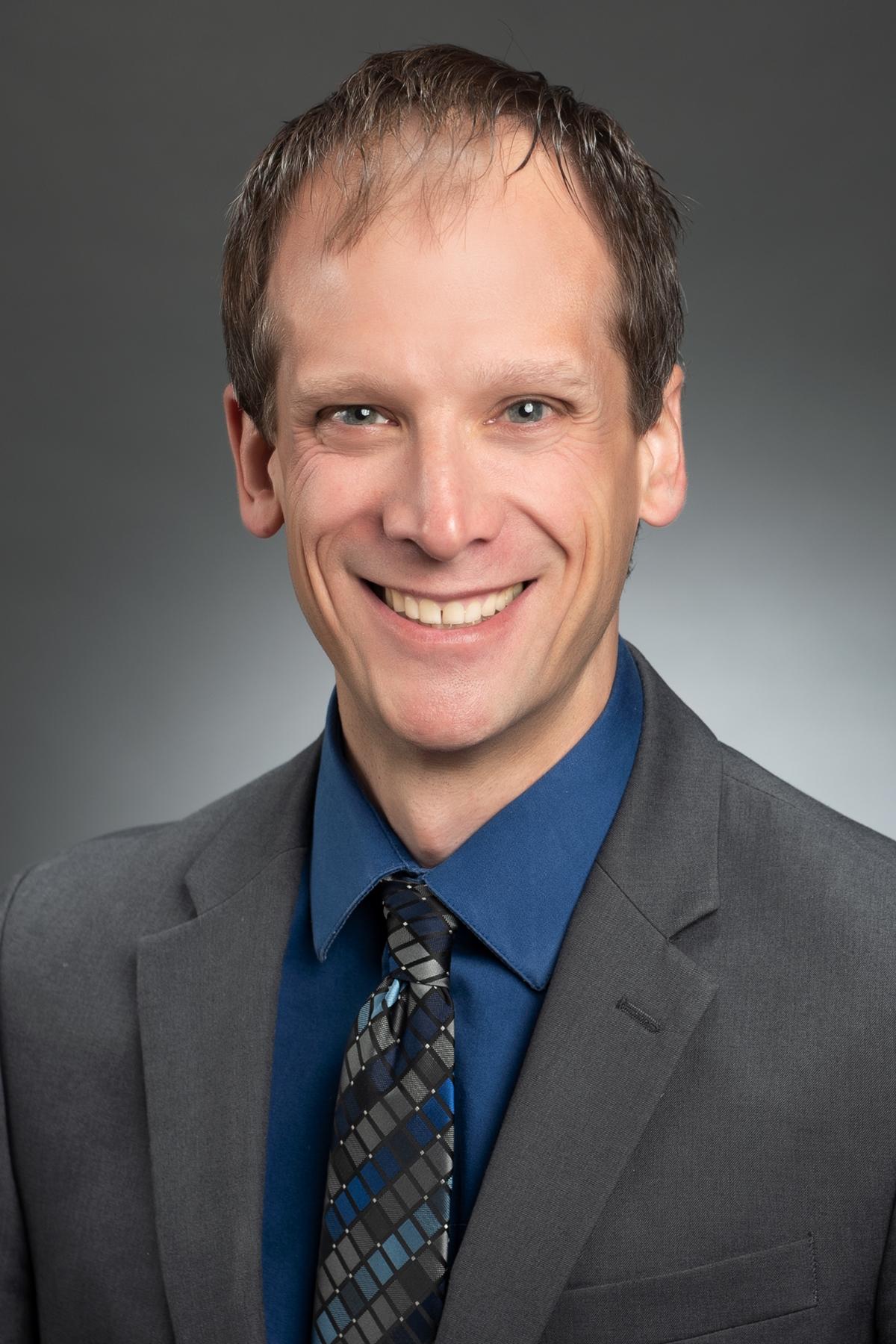 Jeff Shermer
Kingdom First Insurance
Independent Agent
360-524-3636
jeff@kfi1.com
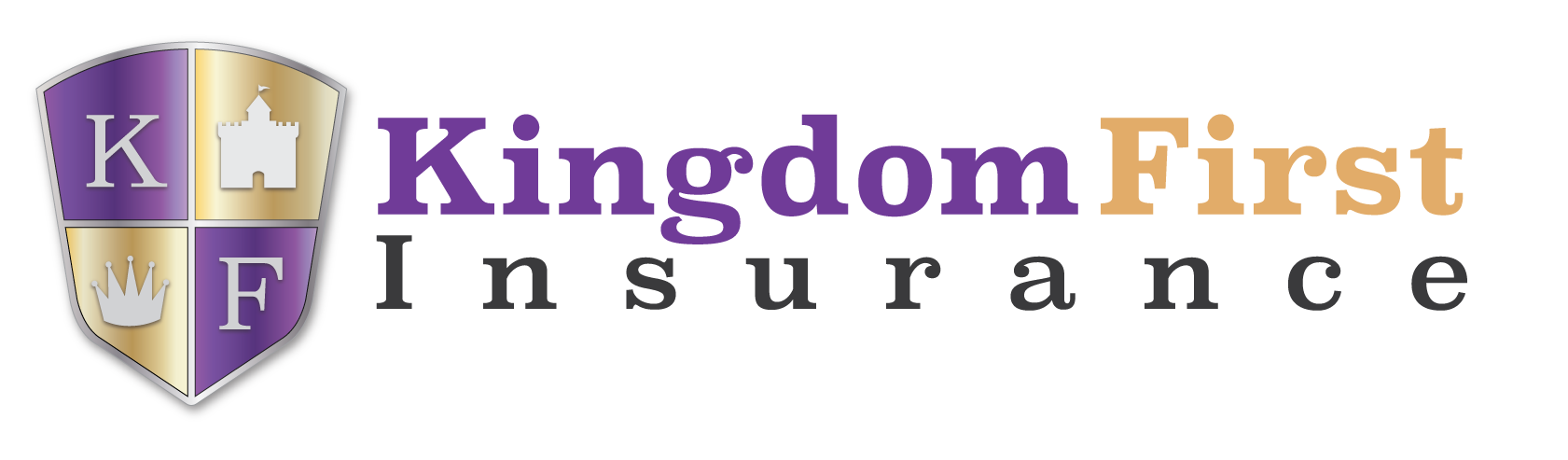 Today we will cover 

Eligibility
What Medicare is
Your Medicare options
Costs
Important dates and more
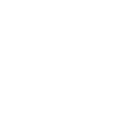 Enjoy the great things ahead of you.

Choose your Medicare coverage with knowledge and confidence.
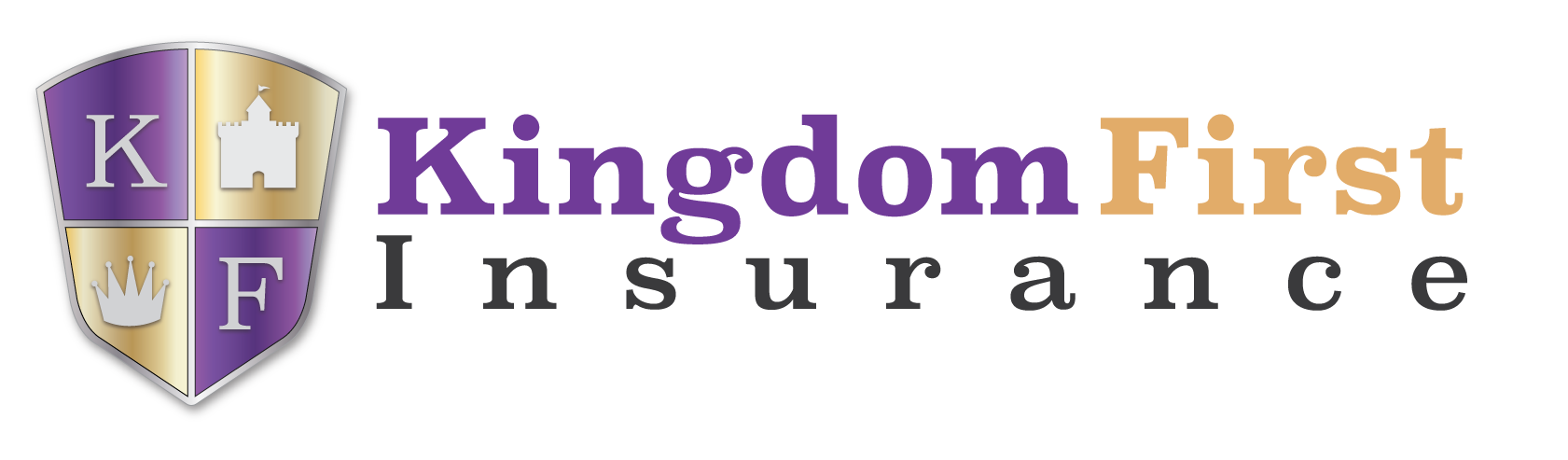 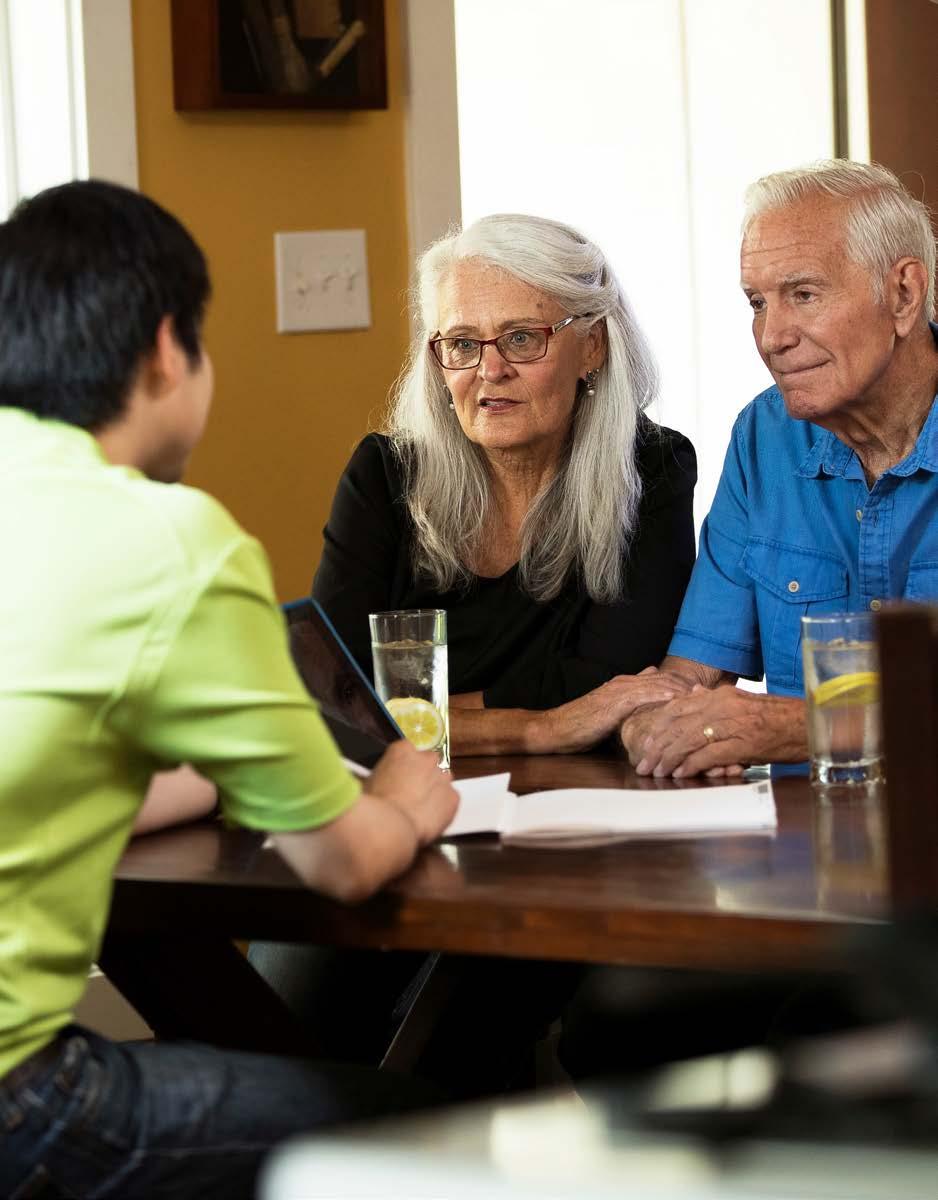 What is Medicare?

Medicare is the U.S. government’s largest health insurance program, serving more than 59 million people*
It’s run by the Centers for Medicare & Medicaid Services(CMS), part of the U.S. Department of Health and Human Services
Medicare is divided into parts
Parts A and B are Original
Medicare Part C is Medicare Advantage
Part D is prescription drug coverage
*Centers for Medicare & Medicaid Services
Retrieved from www.cms.gov/Research-Statistics-Data-and-Systems/Statistics-Trends-and-Reports/Dashboard/Medicare-Enrollment/Enrollment%20Dashboard.html. Accessed March 13,2018.
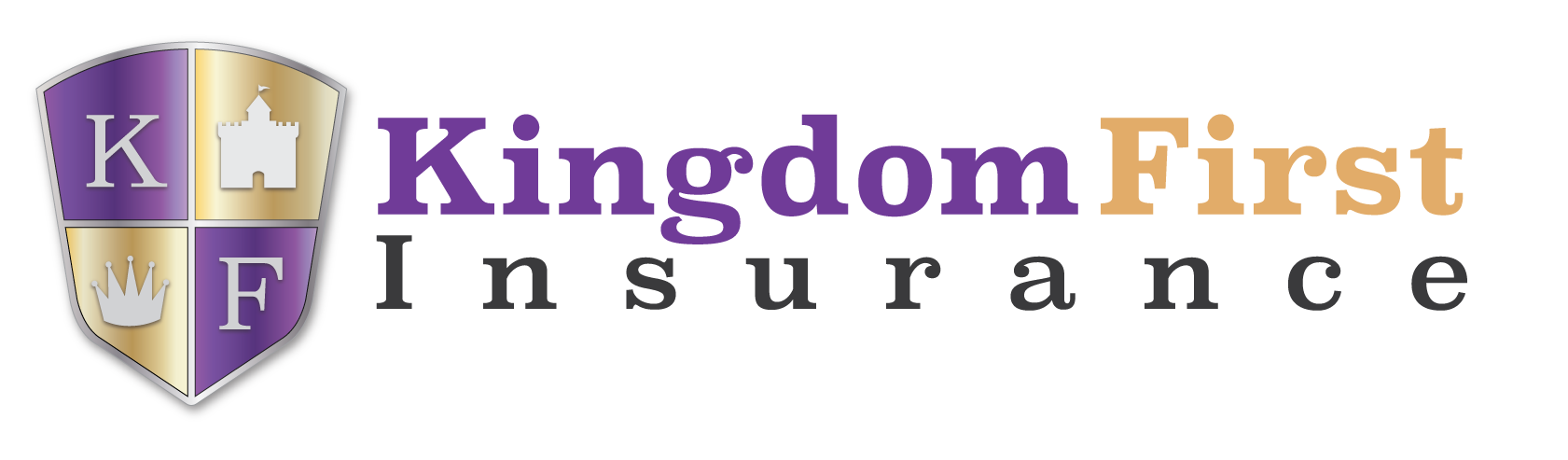 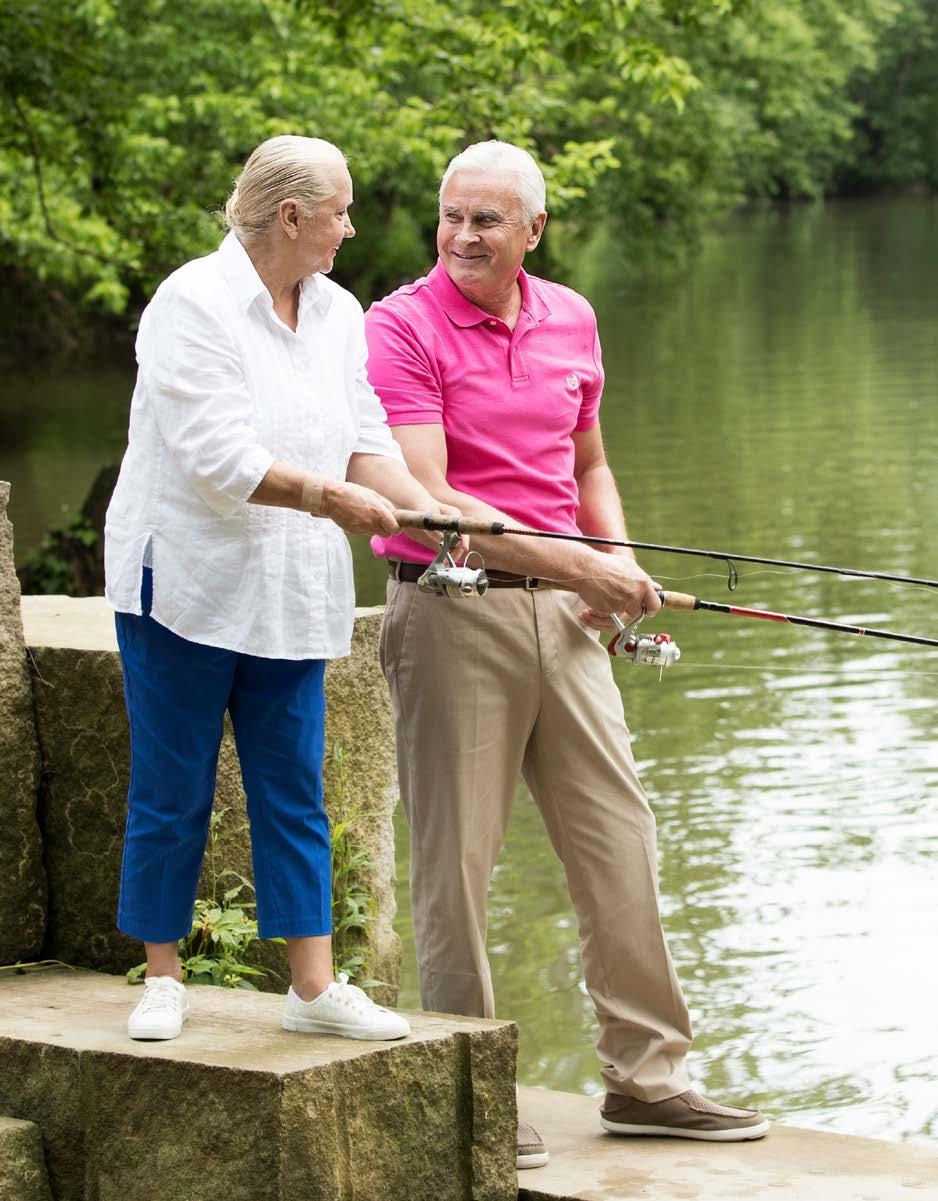 Medicare Eligibility

At age 65 you may be eligible for Medicare Parts A and B, even if you still work
You may be eligible for premium-free Medicare Part A through your spouse, although you still must qualify by age or disability
You may also be eligible for Medicare Parts A and B if you’re under 65 and have a disability, or end-stage renal disease(ESRD)
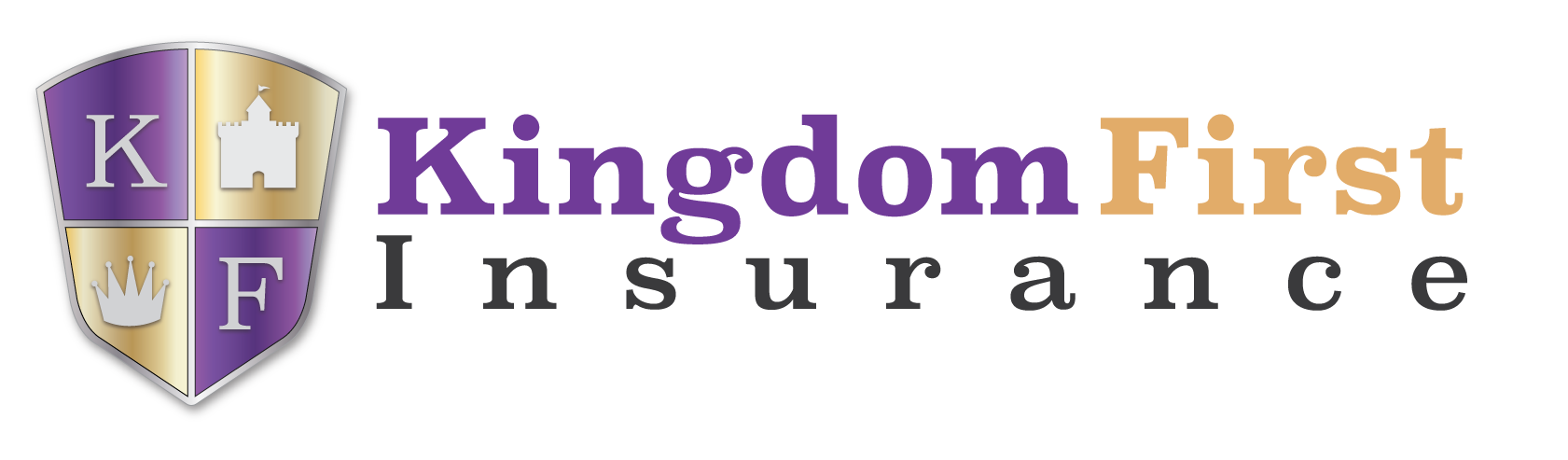 Original Medicare

Offered by the federal government, Original Medicare covers much but not all of your care and generally has a deductible and coinsurance.
Part A helps cover

Hospitalization
Skilled nursing facilities
Hospicecare
Homehealth
Part B helps cover

Doctor appointments
Outpatient care
Preventive services
Occupational/physical therapies
Homehealth
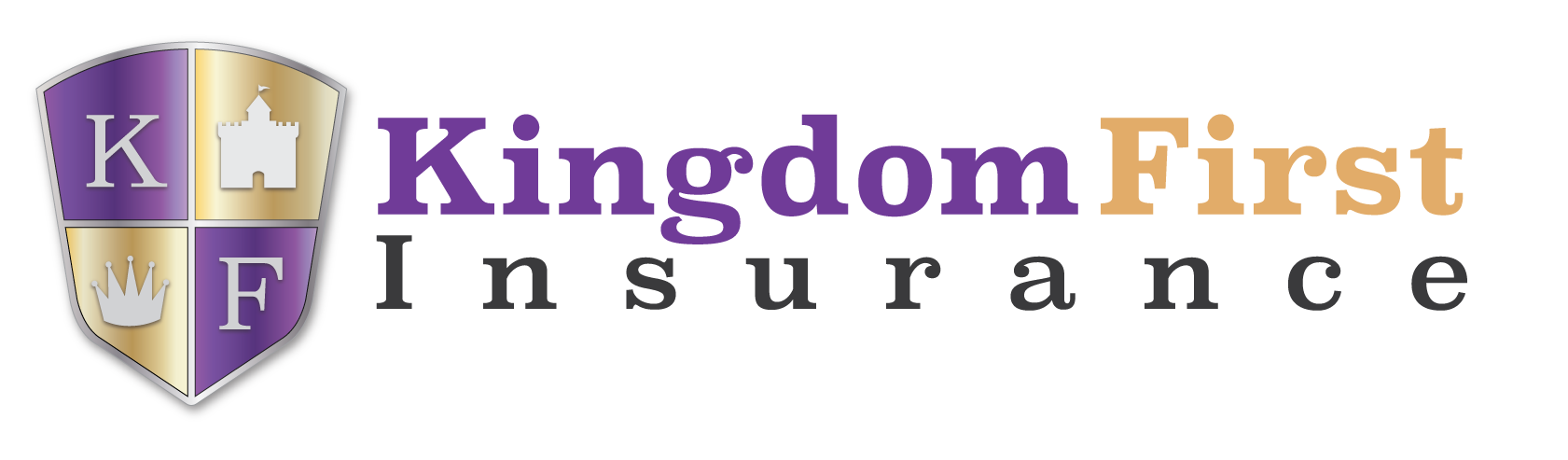 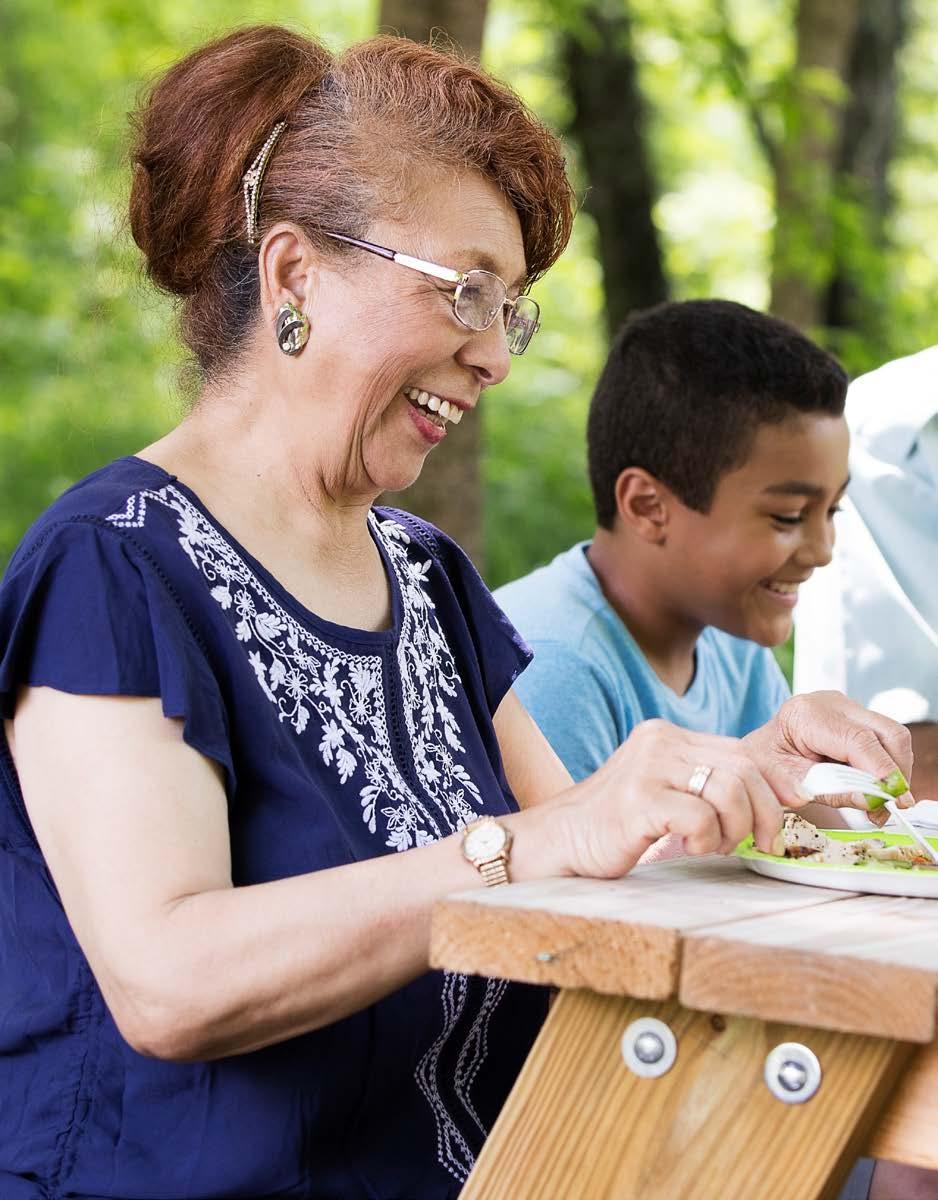 Medicare Part C and Part D

These are offered by private companies.
Medicare Advantage—Part C—may include extra benefits,including prescription coverage. Part D, a Medicare prescription drug plan, is available as a stand-alone option.*
Part C helps cover

Everything that Medicare Parts A and B cover
Some plans include additional services, like dental, vision and wellness programs
Part D helps cover

Prescription drugs
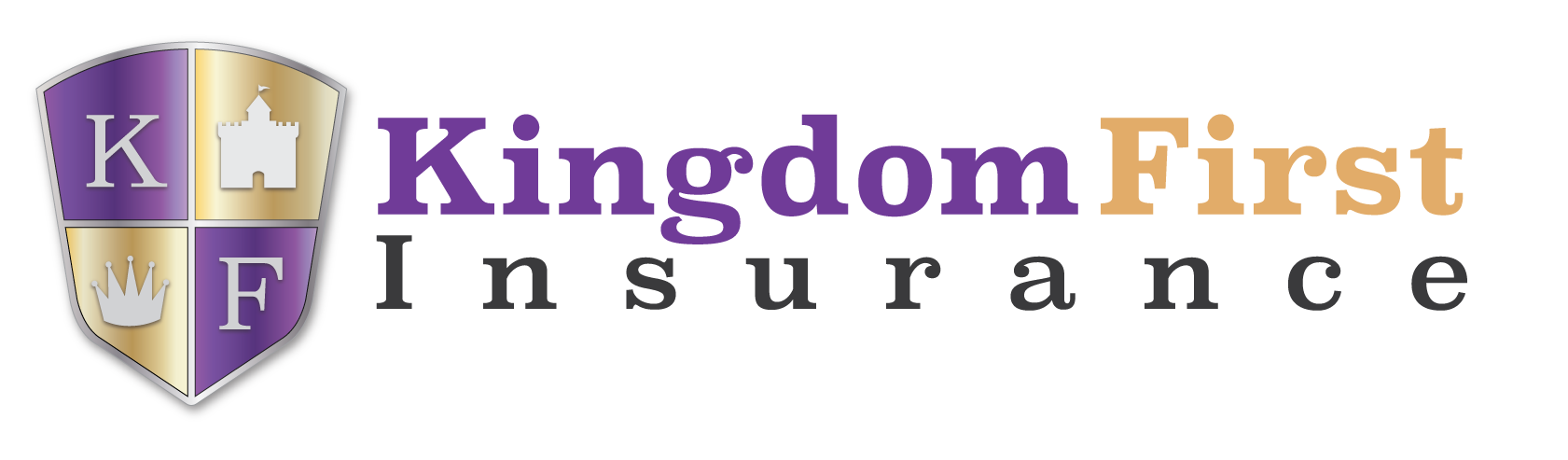 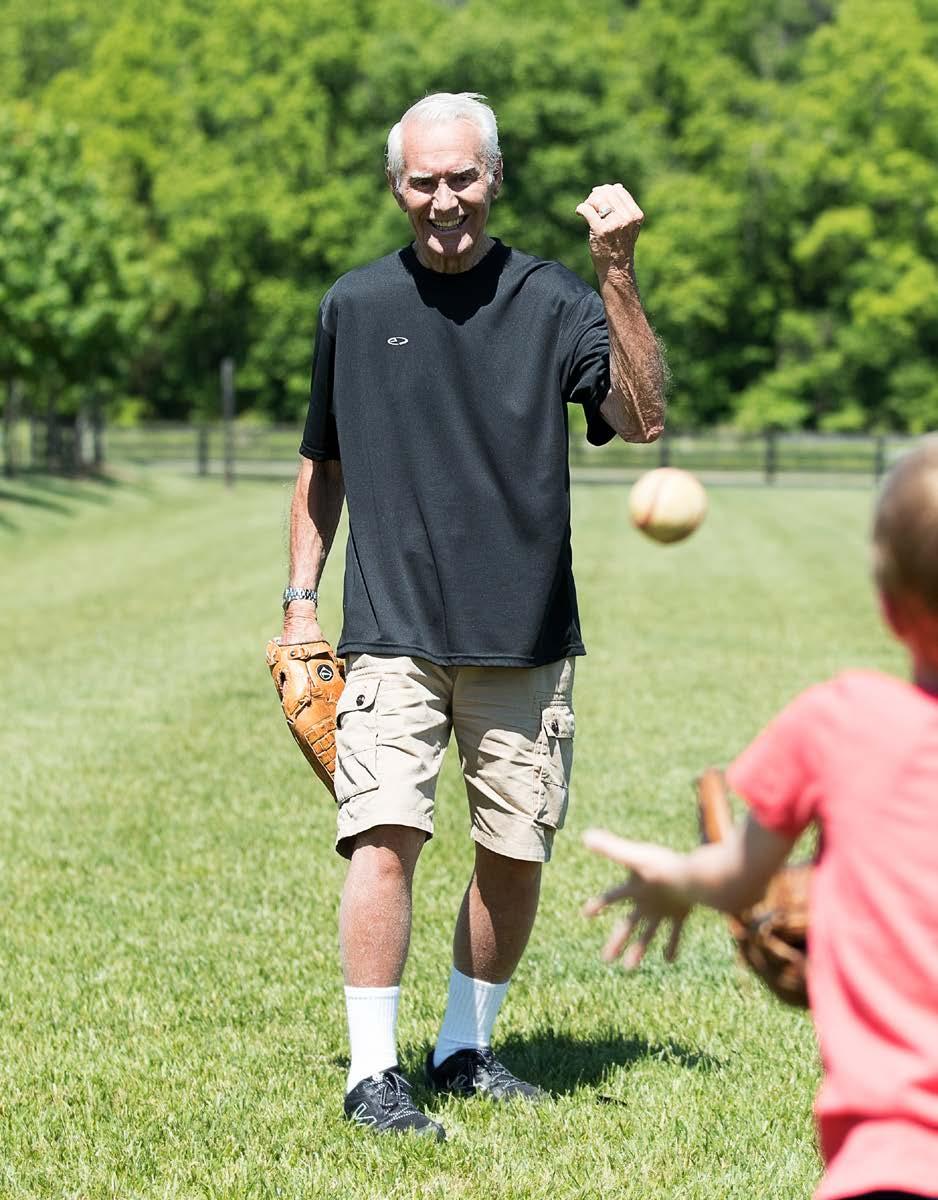 Your Medicare Options

Most people get their Medicare coverage in one of three broadways.

Option one: Original Medicare
Medicare Part A helps cover hospital and other inpatient costs. Medicare Part B helps cover doctor and other healthcare provider costs.Together, they are Original Medicare,available through the federal government.

Option two: Original Medicare, plus a Medicare Supplement insurance plan, plus a prescription drug plan

Option three: a Medicare Advantage (MA) plan
Includes Medicare Parts A and B (often requires paying Part B premium in addition to the MApremium)
Frequently includes extra benefits and services
May include prescription drug coverage

MA plans are available through private companies.
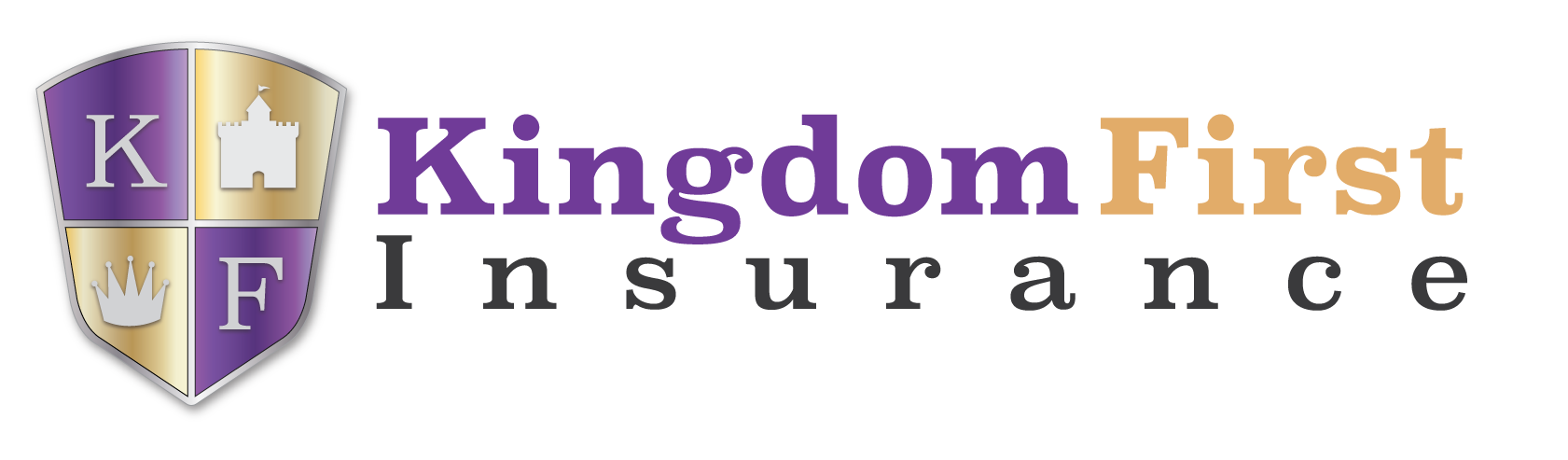 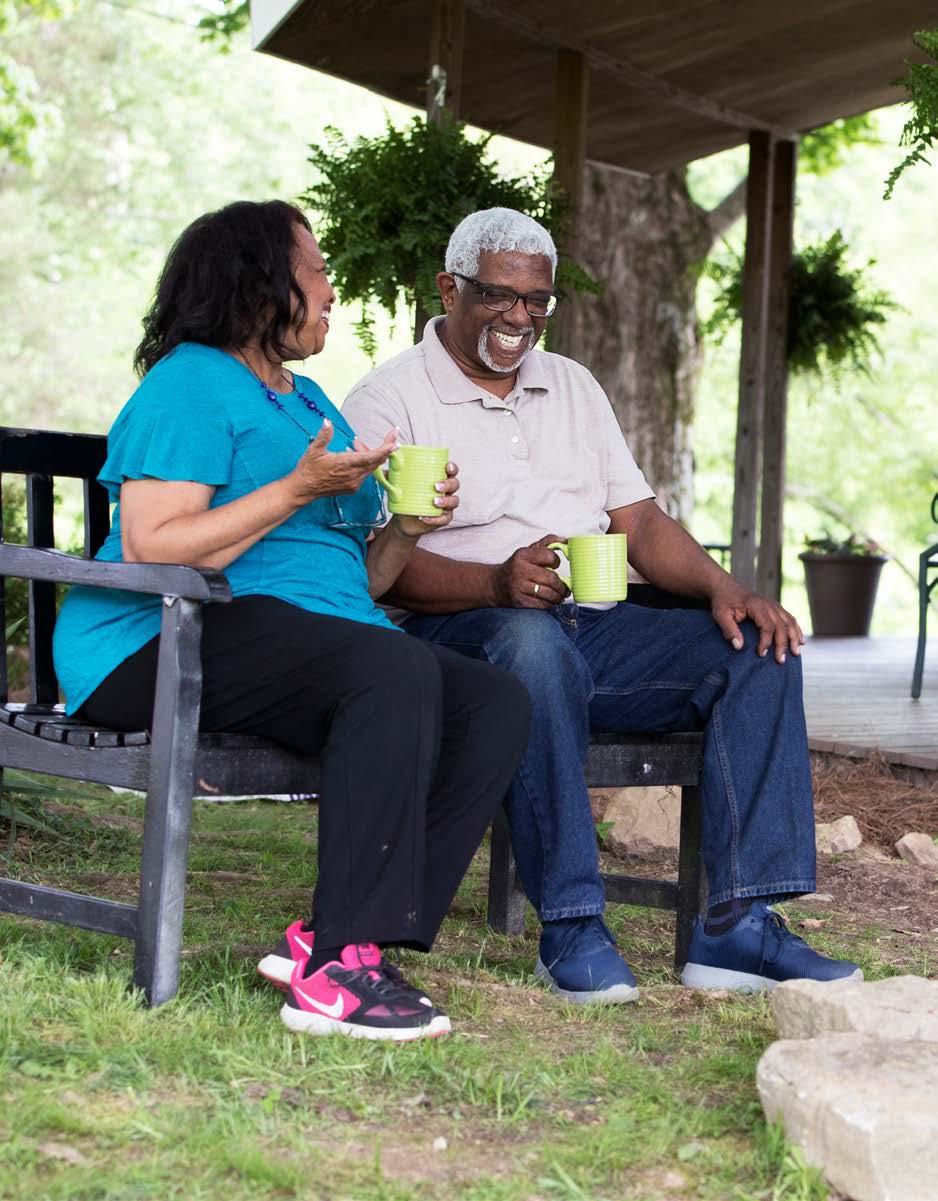 Important Dates


Oct. 15–Dec.7
Annual Election Period (AEP) for Medicare Advantage plans and prescription drug plans for the next calendar year

Special Enrollment Period (SEP)
Generally, outside of these time periods, you can only make changes to your plan due to special conditions, like moving out of your plan area,leaving an employer group plan, or having Medicaid coverage.
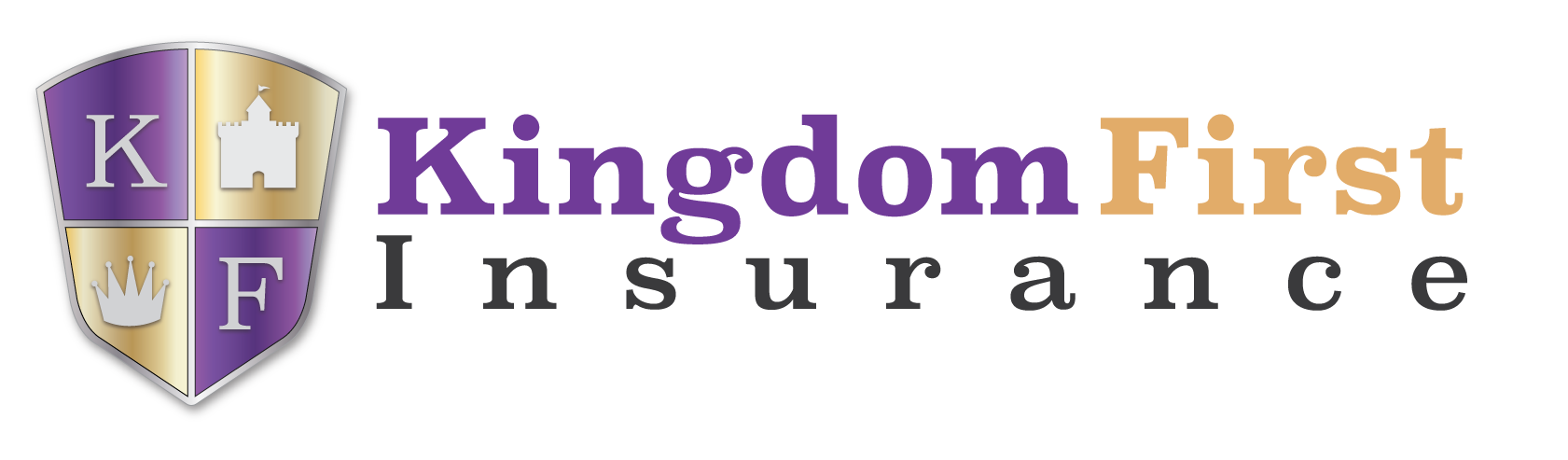 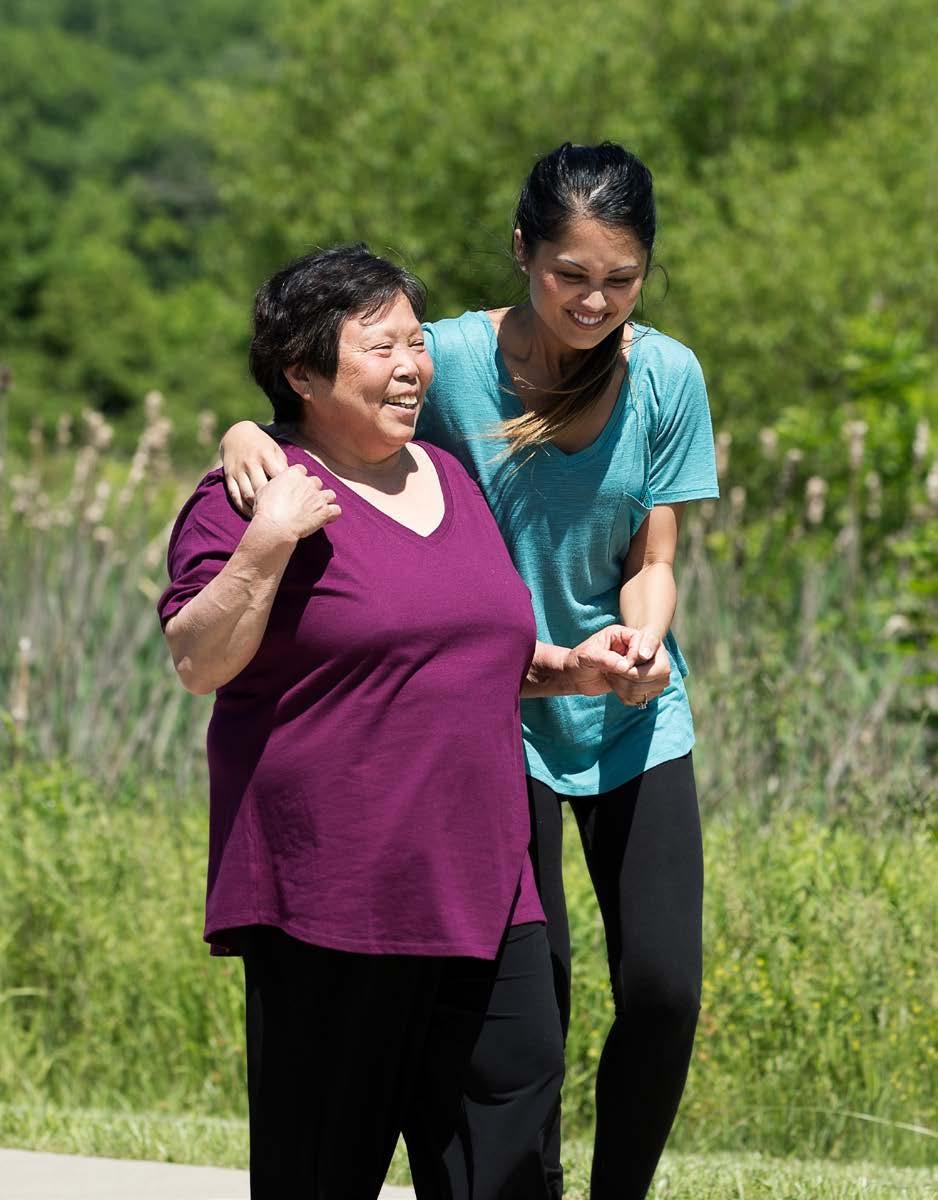 If now is the time to make your Medicare choice, consider these factors 

Cost
How much will you pay for premiums, deductibles, coinsurance and copayments?
Benefits
Are additional benefits included, such as prescription drug coverage?
Convenience
Are the plan’s in-network providers conveniently located?
Needs
Have you needed care in the past few years? Do you anticipate your medicine needs will increase?
Providers
Do your doctors and preferred healthcare facilities accept the plan?
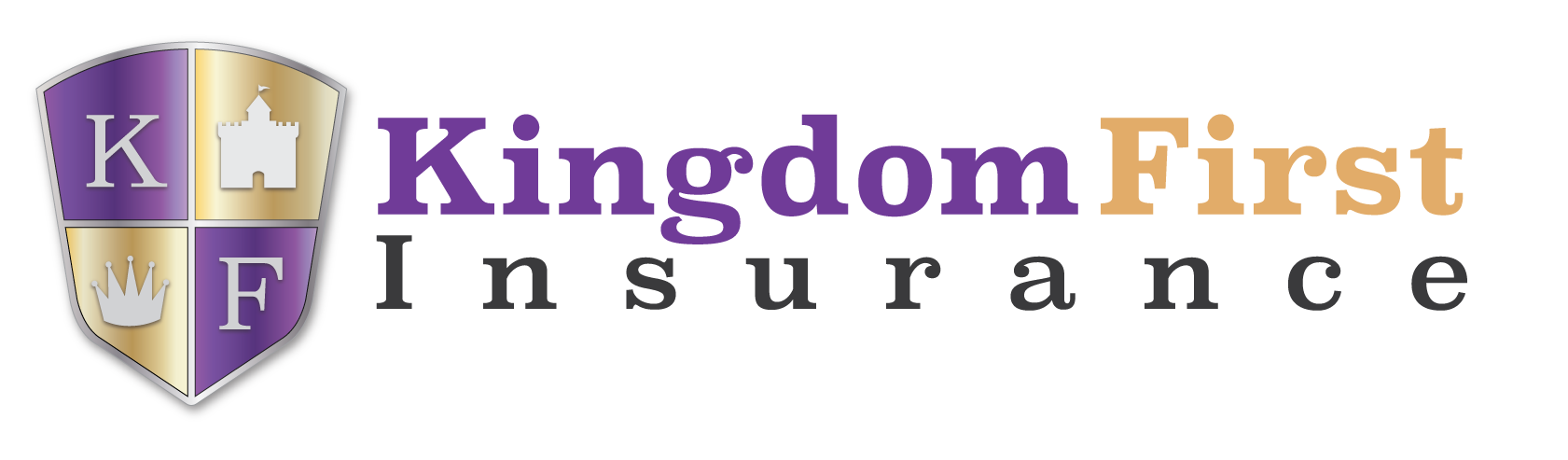 Think about your needs

Your healthcare history
Do you have a chronic condition?
Will your healthcare needs grow in the near future?

Your prescription drugs
If your prescription drug spending increases in the future,Medicare Part D may help cover the cost.

Need more coverage than Medicare Part A and Part B?
A Medicare Supplement insurance plan or Medicare Advantage plan may help cover some unexpected healthcare costs.
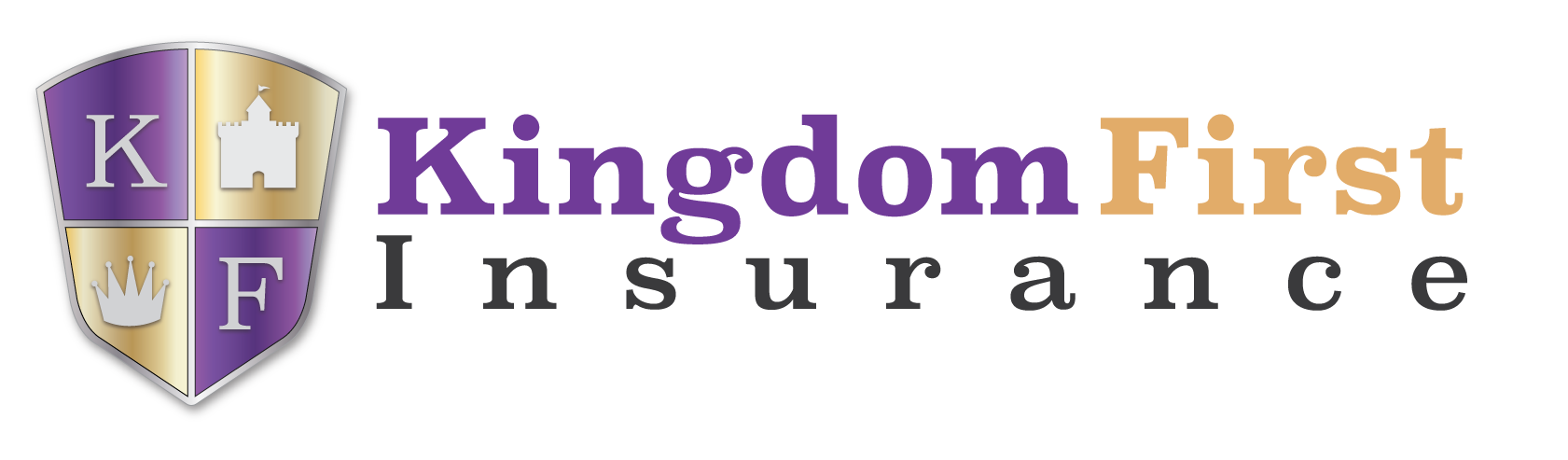 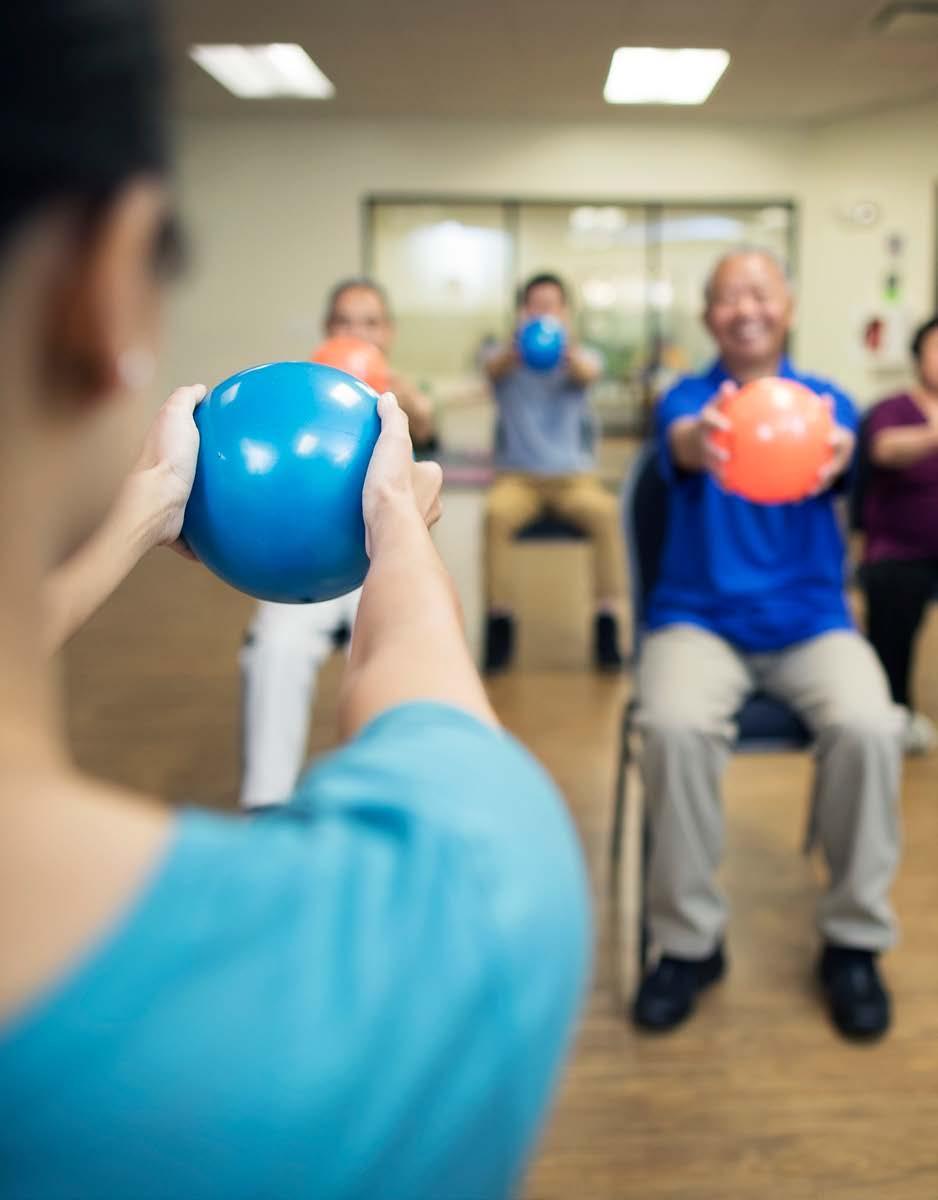 When choosing Medicare Advantage instead of staying with Original Medicare 

You must have both Medicare Parts A and B coverage
You usually have to pay an additional monthly plan premium
You remain a Medicare member as long as you keep paying your Part B premium, if applicable
Along with a Medicare Advantage plan, you may have an opportunity to purchase optional supplemental benefits, like dental and vision coverage, for an additional premium
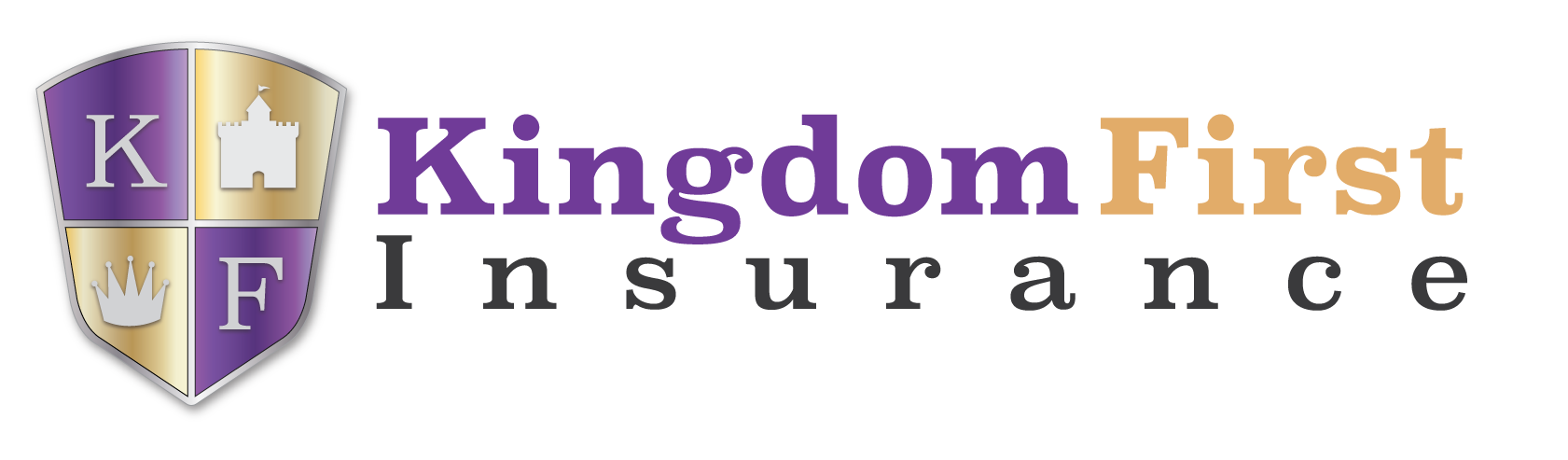 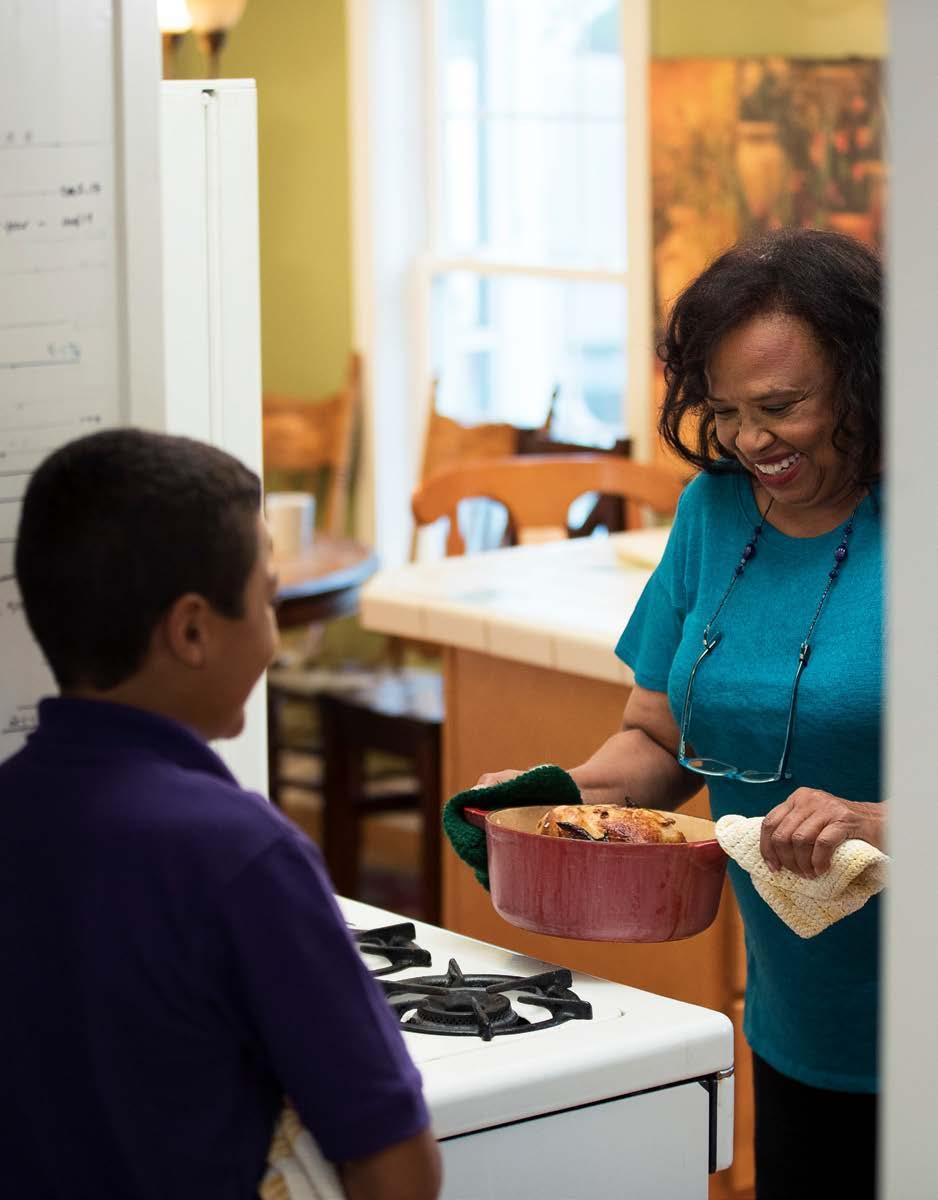 Types of Medicare Advantage plans 

Health maintenance organization(HMO)
In most cases, a primary care provider arranges your healthcare within the plan’s network.

Preferred provider organization(PPO)
Choose any provider that accepts Medicare, but you may pay less for in-network services.

Private-fee-for-service(PFFS)*
Generally, there is more freedom to choose providers but a network arrangement may still apply.

Special Needs Plans(SNPs)
SNPs are tailored for those who have a chronic illness, such as diabetes or a heart condition, or for those who are eligible for Medicare and also receive Medicaid assistance from the state. Institutional SNPs are available for those in long-term care or skilled nursing facilities.

*Private fee-for-service plans are not Medicare Supplement insurance plans. Providers that do not contract with a PFFS plan are not required to see plan members except in emergencies.
Special Needs Plans 

Medicare SNPs generally offer benefits, more focused and specialized healthcare, and drug lists designed to meet specific needs.

To join a Medicare-approved SNP, you must have Medicare Parts A and B and at least one of the following:
A chronic illness, like diabetes or a heart condition
Medicaid assistance from the state
Residence in certain types of institutions—such as a nursing home—or a need for home nursing care

SNPs include all Medicare Part A, Part B and Part D benefits.
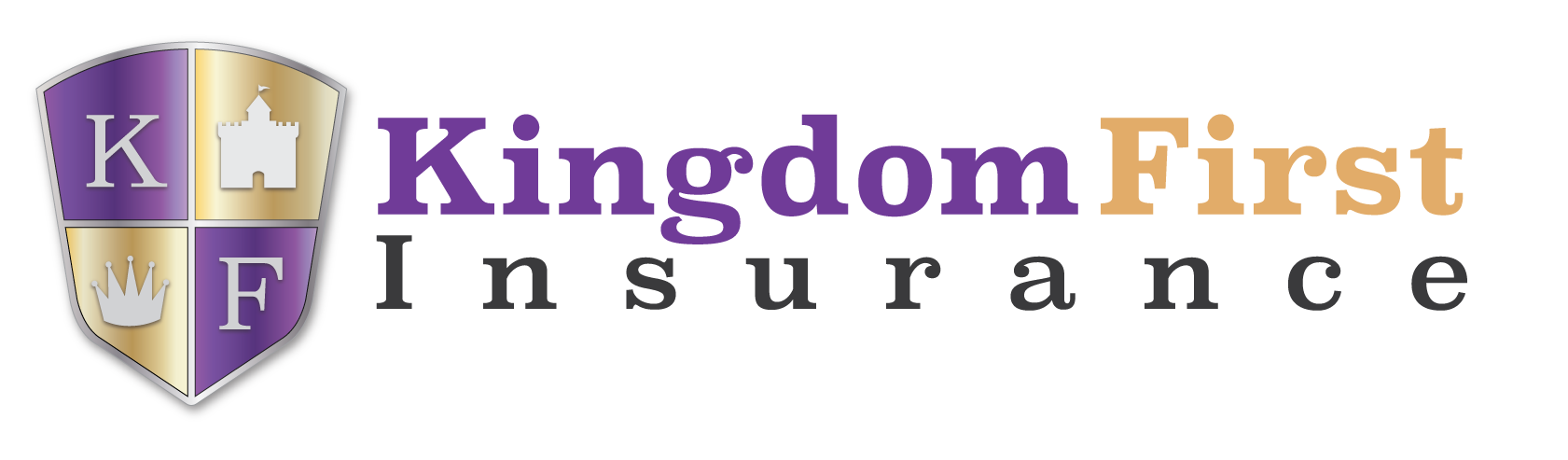 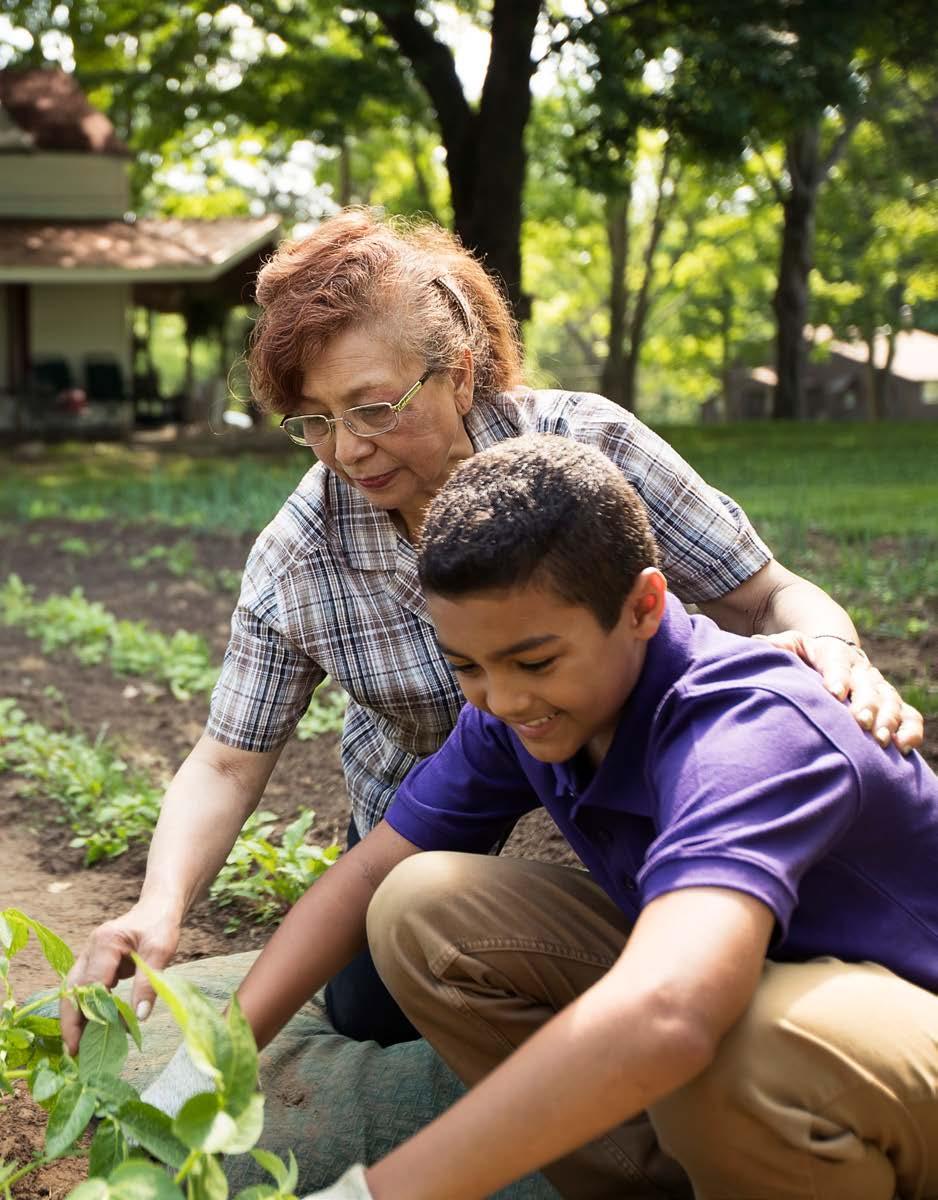 Medicare Advantage: Extra benefits 

Medicare Advantage plans usually include extra benefits and services beyond what Original Medicare offers. For example,some Medicare Advantage plans include:

Fitness programs
Vision and dental coverage
Access to mail-delivery pharmacy
Access to a nurse advice hotline
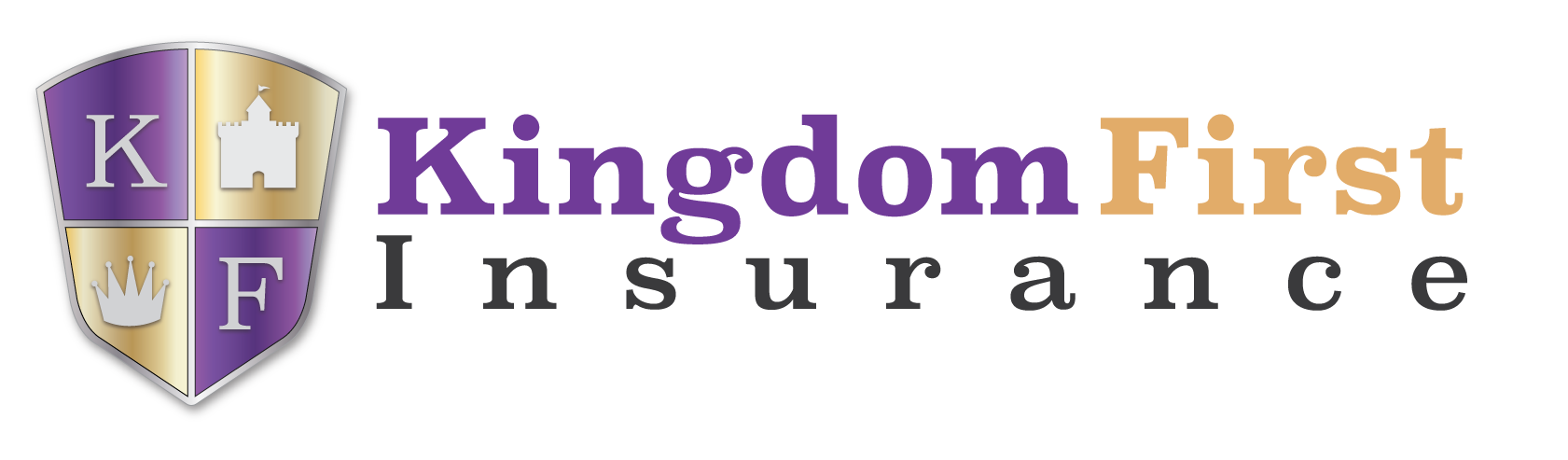 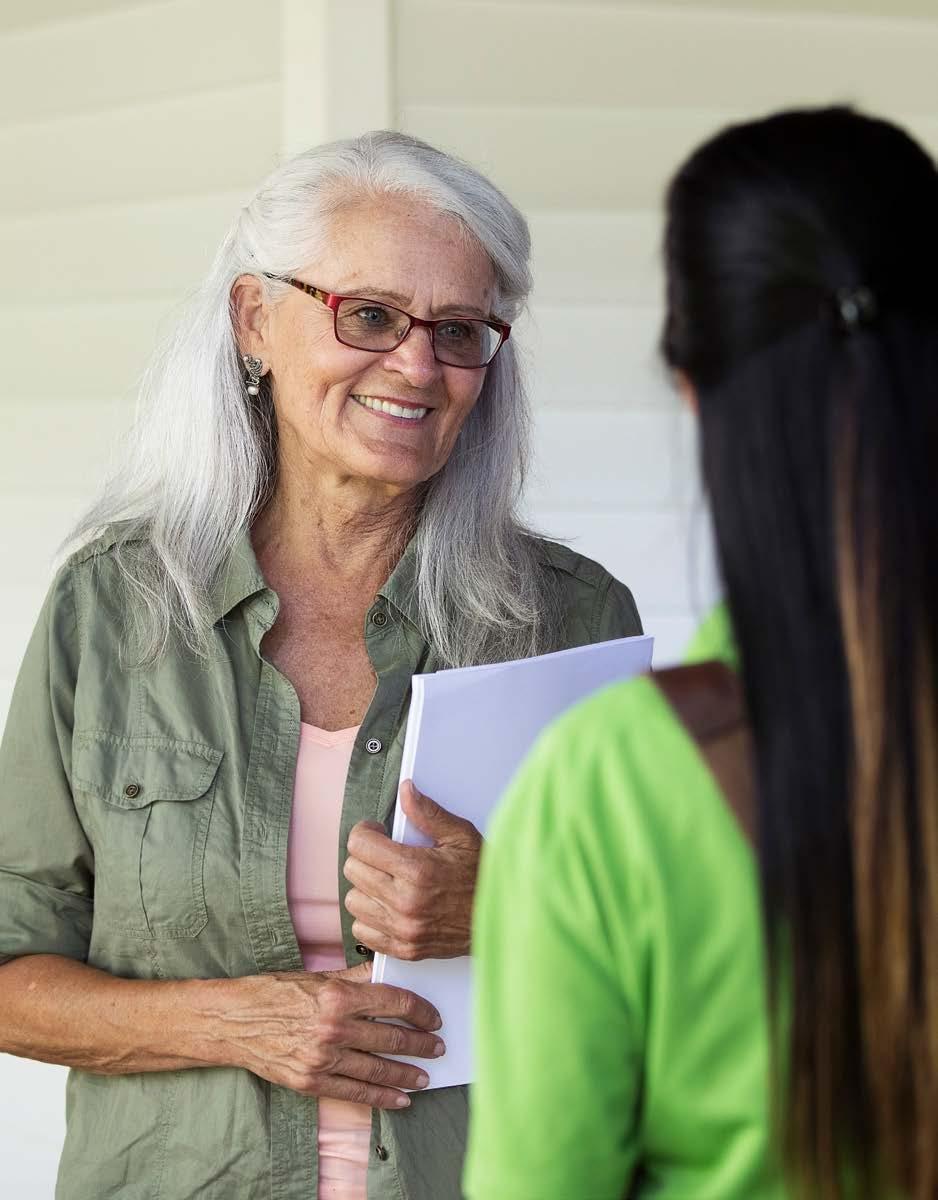 Medicare Supplement insurance plans 
 
These plans, often called “Medigap plans,” are plans that work with Original Medicare.

They are designed to help pay some of the costs Original Medicare doesn’t pay, such as copayments, coinsurance and deductibles.
Each Medicare Supplement insurance plan has a unique blend of benefits. Medicare beneficiaries may want this type of plan because costs can be more predictable and they are not limited to a specific network of providers.
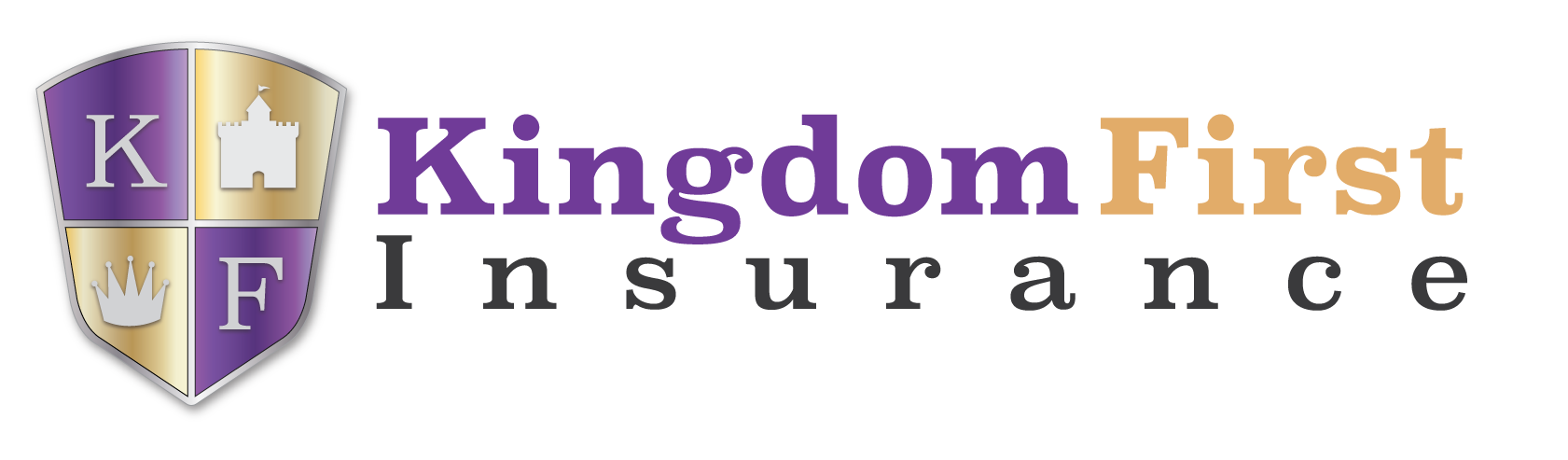 Medicare Part D

Prescription drug coverage
Part D coverage is available only from private companies contracted by the federal government
Part D plans are required by federal law to offer the basic benefits offered by Medicare
Each Part D plan has its own list of covered drugs—choosethe one that includes medicines you take regularly

You usually choose Part D in one of two ways:
A stand-alone insurance plan you buy to help cover medicines(PDP)
As part of a Medicare Advantage plan that includes Part D (MAPD)If you enroll in a Medicare Advantage plan with prescription drug coverage, you don’t need to sign up for a stand-alone prescription drug plan
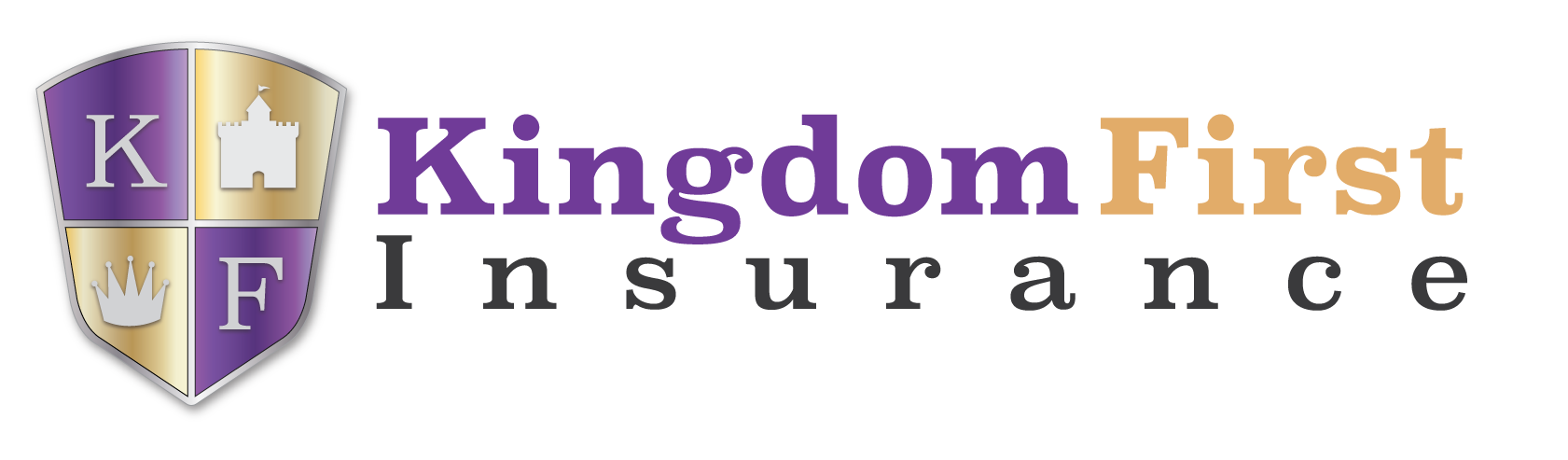 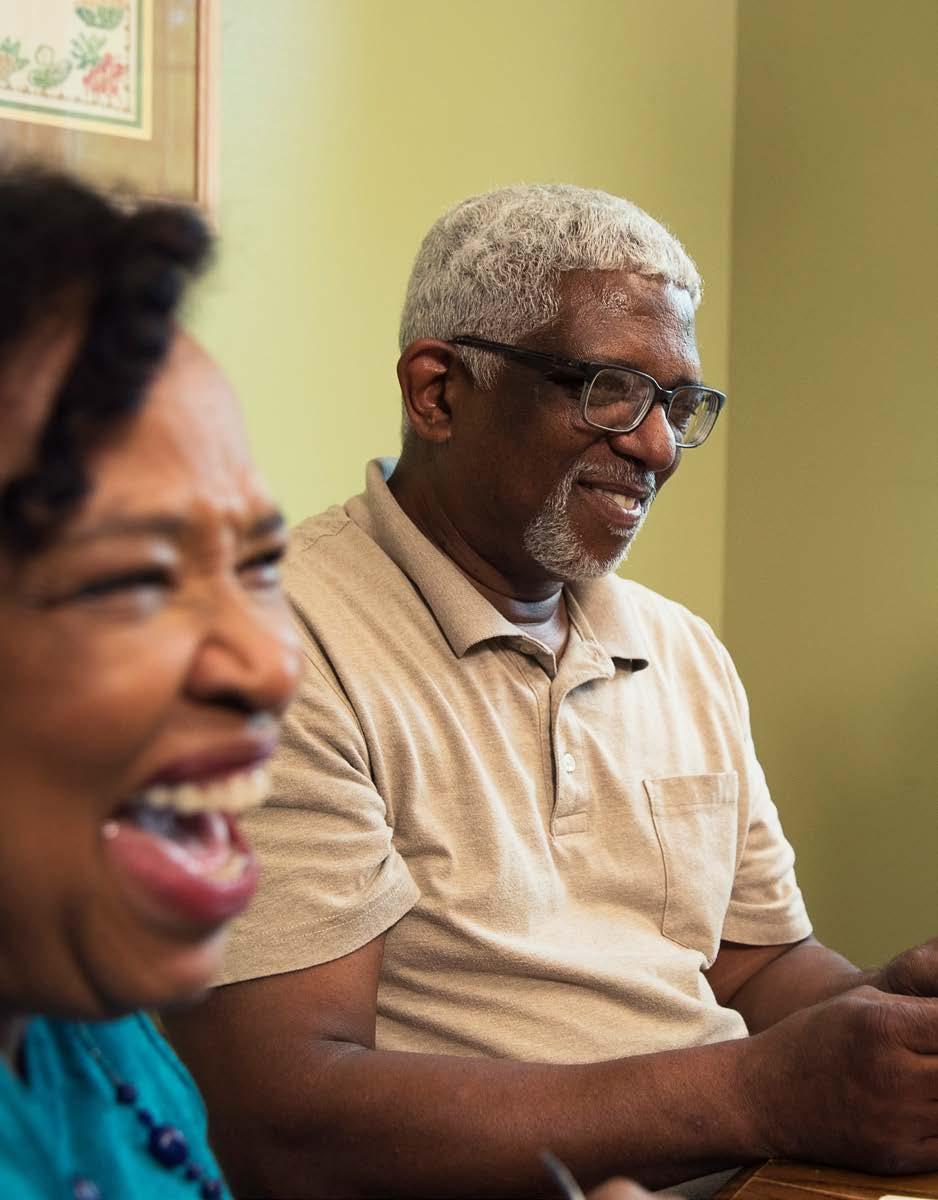 Medicare Part D
 
The coverage gap
Medicare Part D has a coverage gap, also known as the “donut hole,” when you may have to pay a higher percentage of your prescription drug costs.

You move into and out of the coverage gap when your total costs reach a specified dollar amount. These amounts are adjusted annually by CMS.
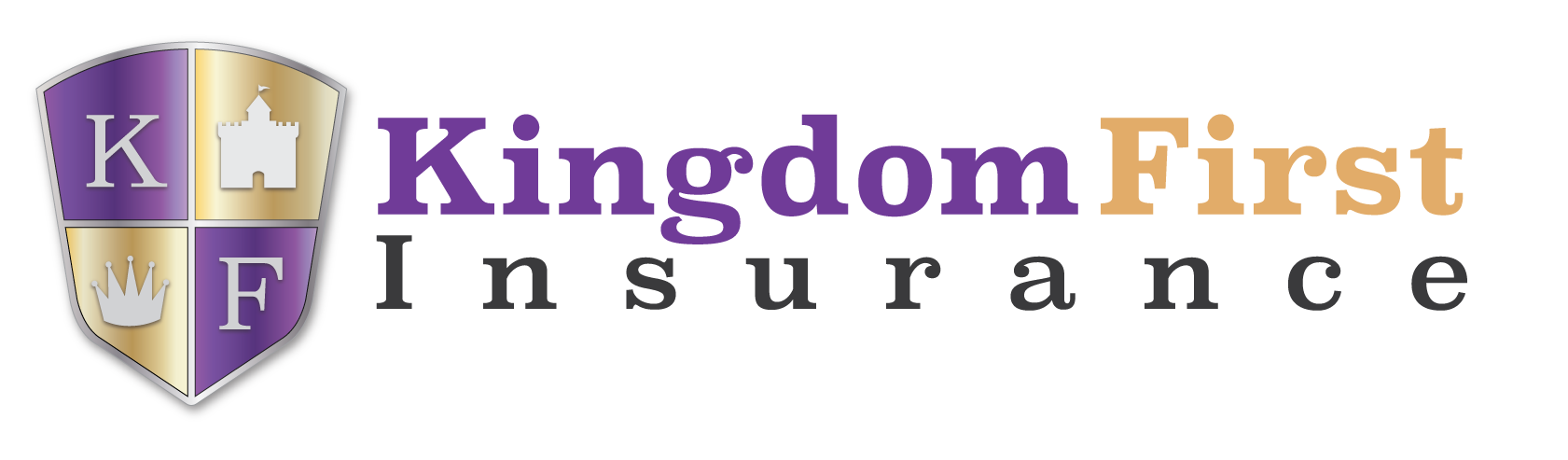 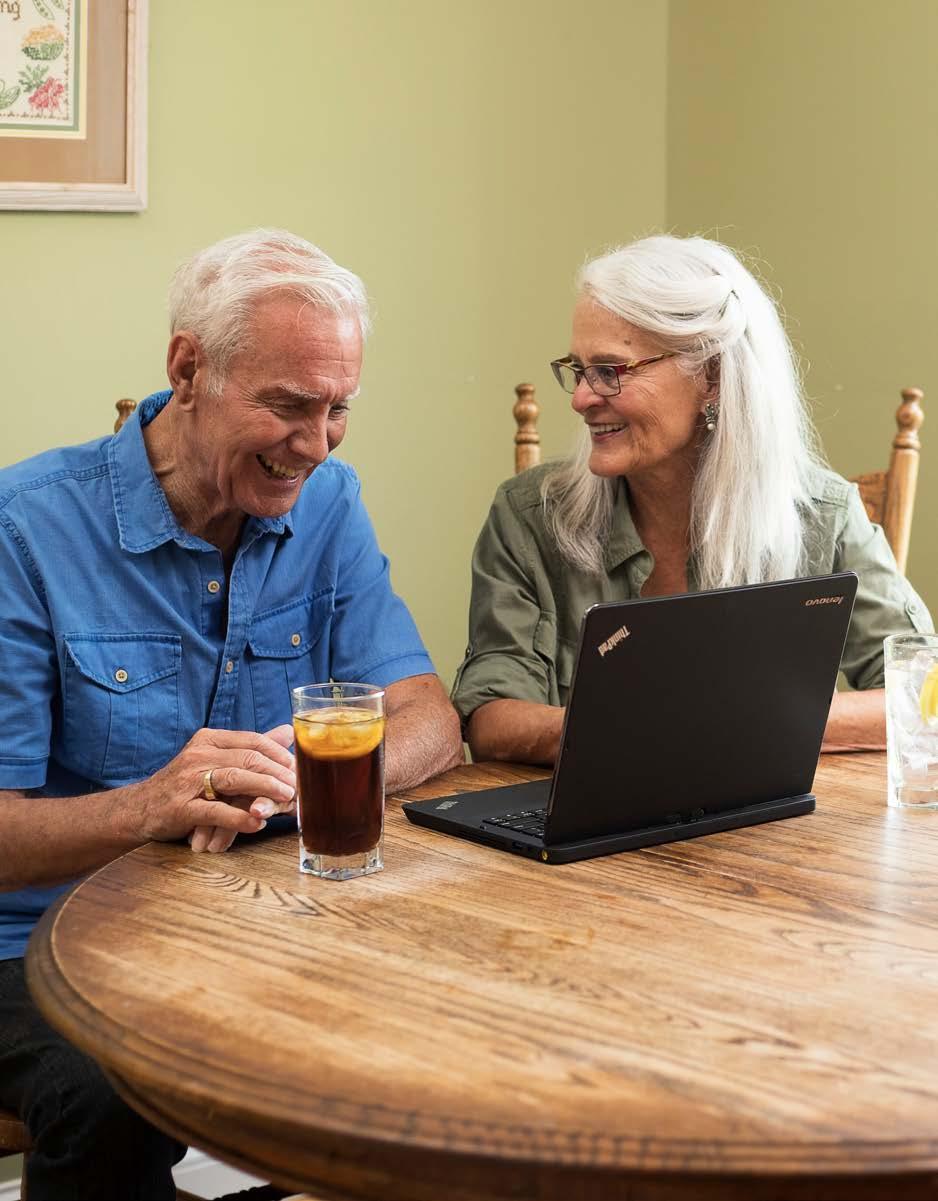 Helpful resources
 
Available at www.medicare.gov

The “Medicare & You” handbook, published by the Centers for Medicare & Medicaid Services, released each fall
“Choosing a Medigap Policy: A guide to health insurance for people with Medicare,” a publication developed jointly by CMSand the National Association of Insurance Commissioners
Visit www.shiptalk.org to view your State Health Insurance Program(SHIP)

You may be able to get Extra help to pay for your prescription drug premiums and costs.

To see if you qualify, contact:
Your state Medicaid office
The Social Security Administration
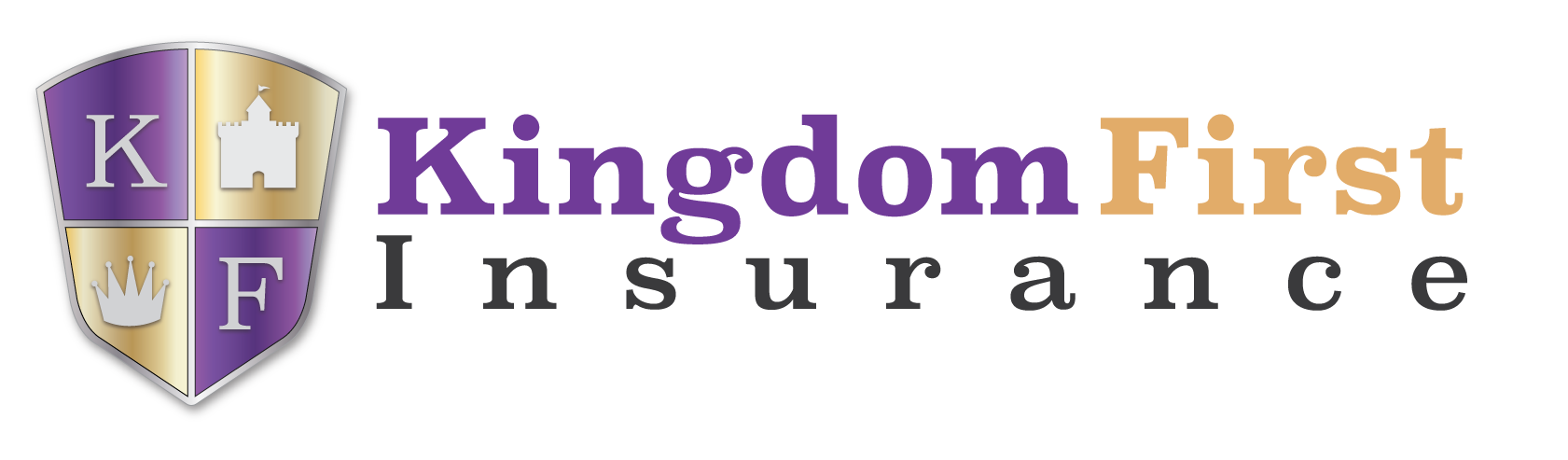 A few words about costs and choices to help you decide what’s right for you 

Medicare Part D, Medicare Advantage and Medicare Supplement insurance plans have separate premiums from Original Medicare.

If you want more coverage than Original Medicare provides,you can choose Medicare Advantage or a prescription drug plan or a Medicare Supplement insurance plan. Select the coverage you want for the price that works for you.

Your costs depend on the coverage you choose. Medicare Advantage costs depend on whether the plan charges a monthly premium, pays any of your monthly Part B premium and/orincludes copayments, coinsurance or deductibles.

Original Medicare and Medicare Advantage plans cover certain preventive services. Medicare Advantage plans are required to cover everything Original Medicare does.
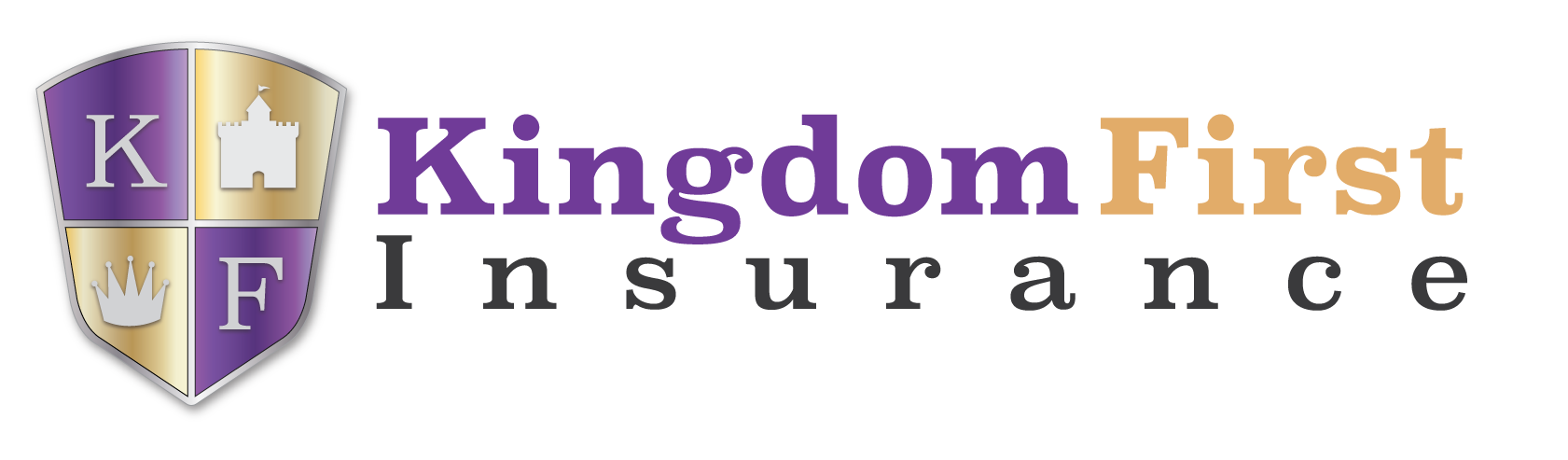 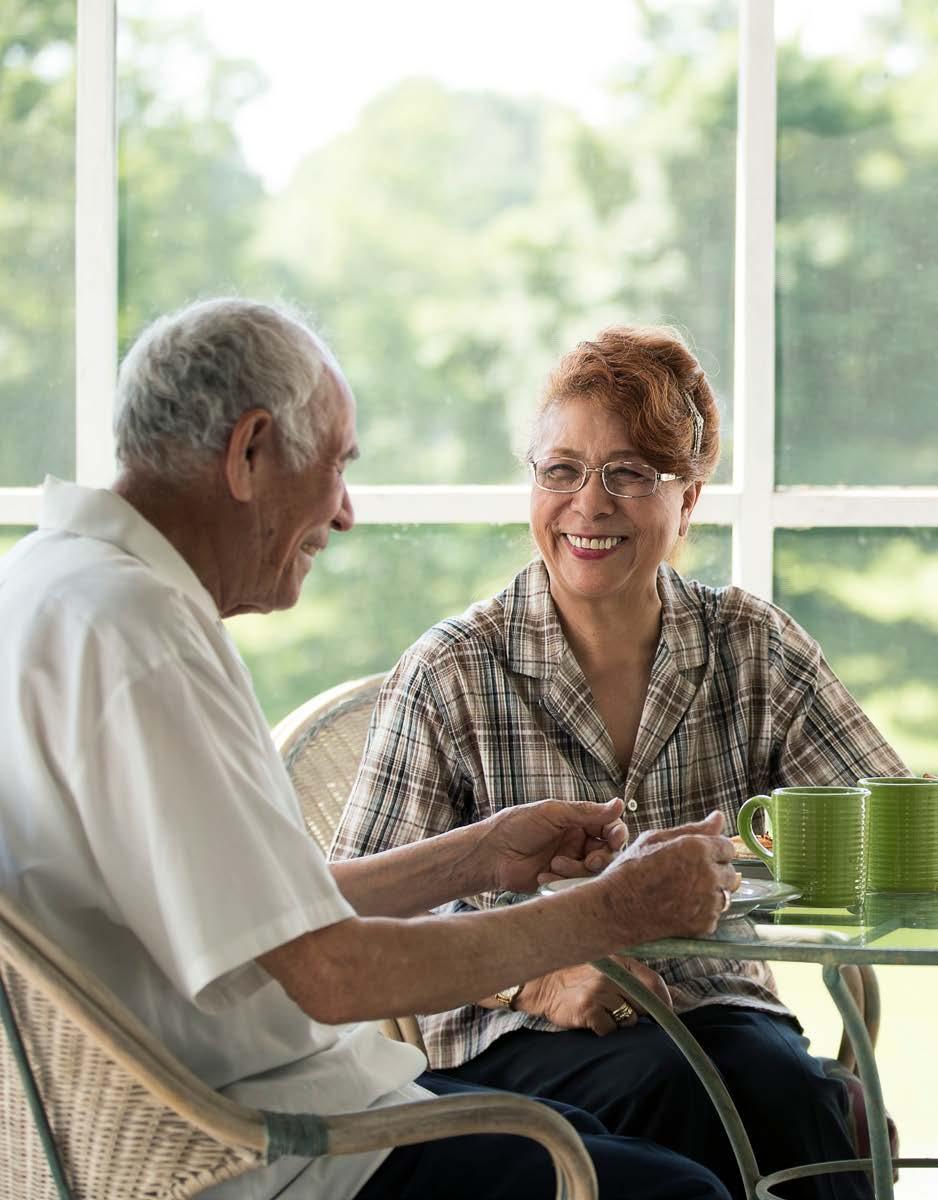 Thank you for your time and attention today.

I hope this helps you as you consider your Medicare coverage choices.
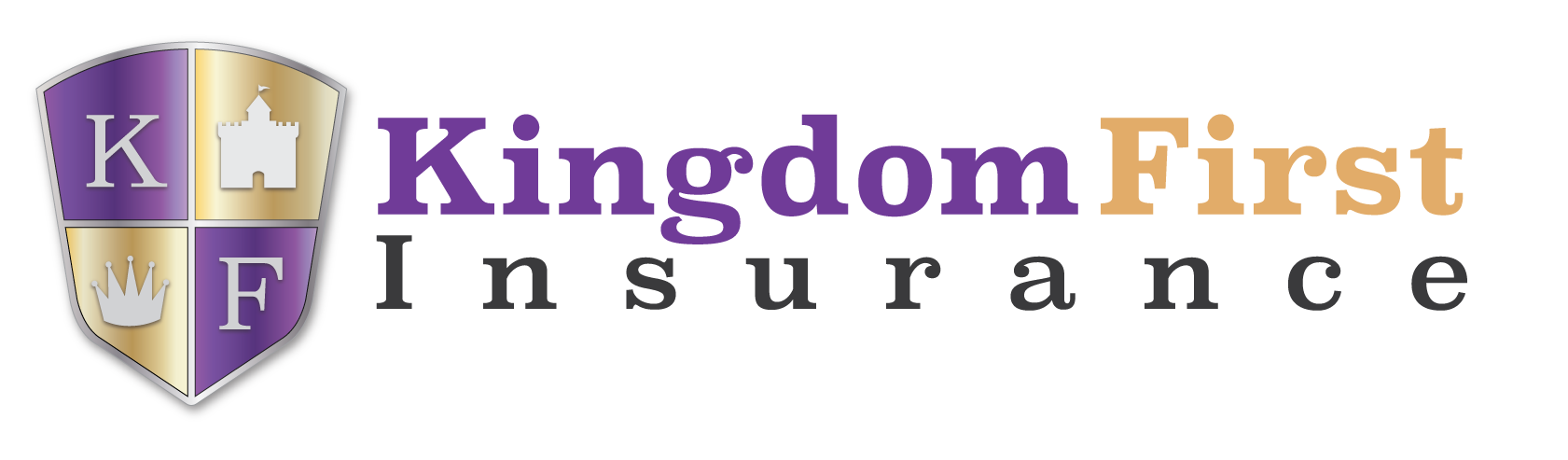